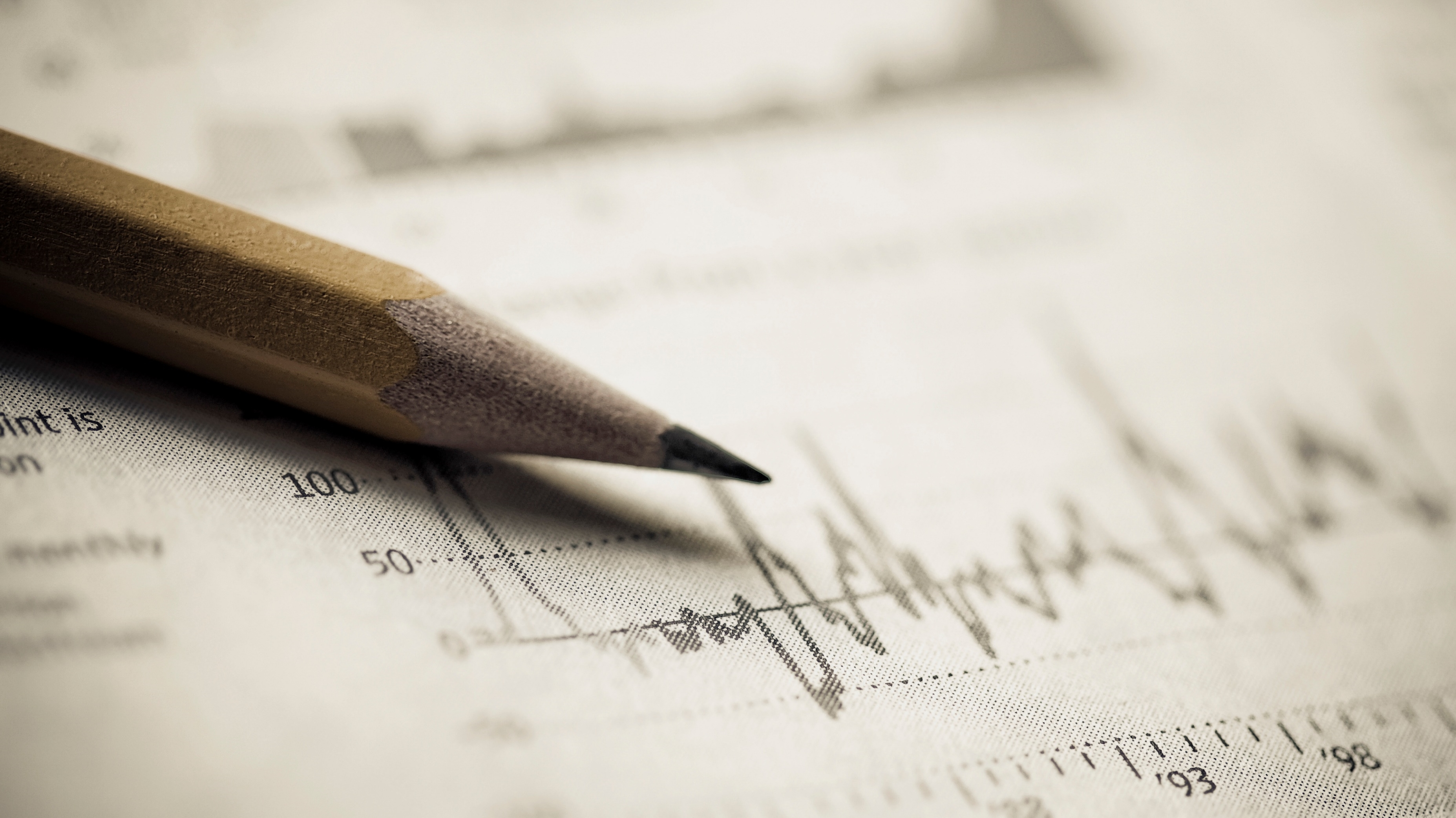 Subject Code : 20MCA124Subject Name : Programming Using Python
BY
   R.PADMAJA,  
       ASSISTANT PROFESSOR,   
        MCA DEPARTMENT,                   SITAMS
UNIT – Iii
UNIT -III
A Function can call other Functions
It is even possible for a function to call itself and so
Function that calls itself is called Recursive Function.




Factorial of a number is the product of all the integers from 1 to that number. For example, the factorial of 6 (denoted as 6!) is 1*2*3*4*5*6 = 720
def factorial(x):
    """This is a recursive function
    to find the factorial of an integer"""
    if x == 1:
        return 1
    else:
        return (x * factorial(x-1))
num = 3
print("The factorial of", num, "is", factorial(num))
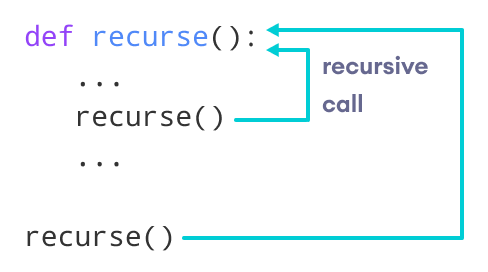 Recursive Functions
In the above example, factorial() is a recursive function as it calls itself.
When we call this function with a positive integer, it will recursively call itself by decreasing the number.
Each function multiplies the number with the factorial of the number below it until it is equal to one. This recursive call can be explained in the following steps.
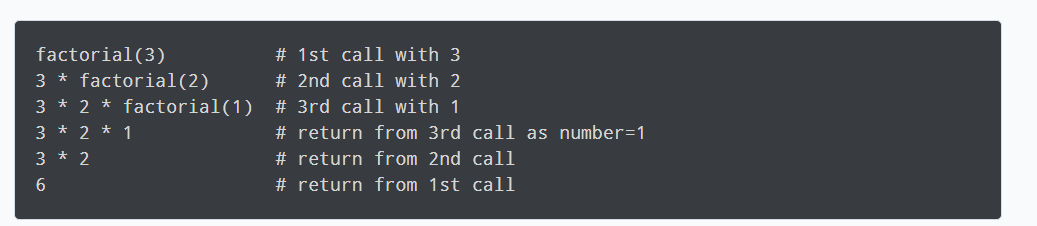 Recursive Functions
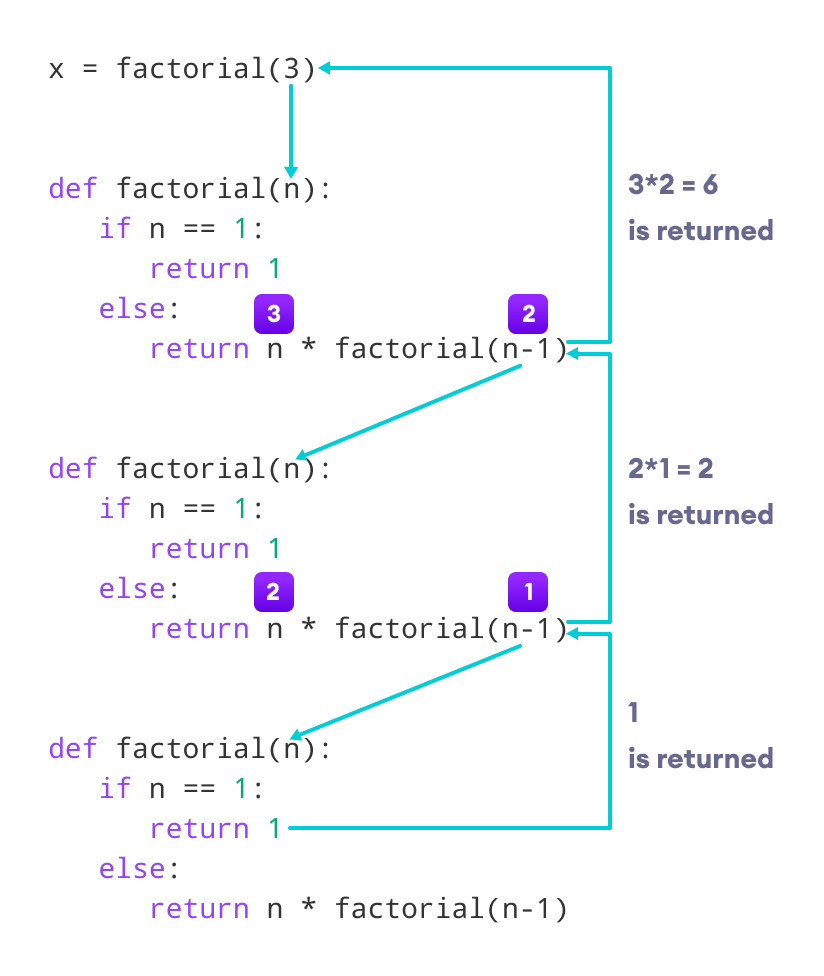 Recursive Functions
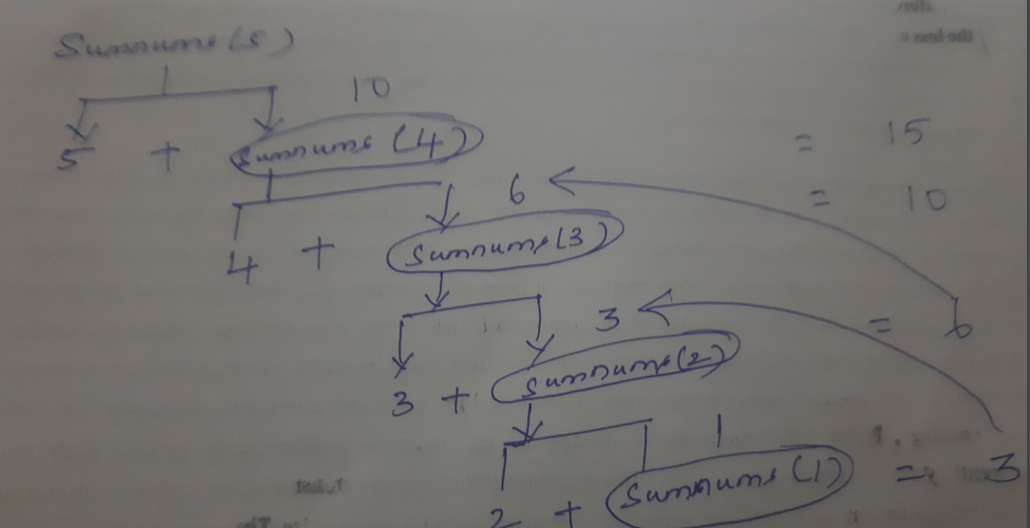 Code
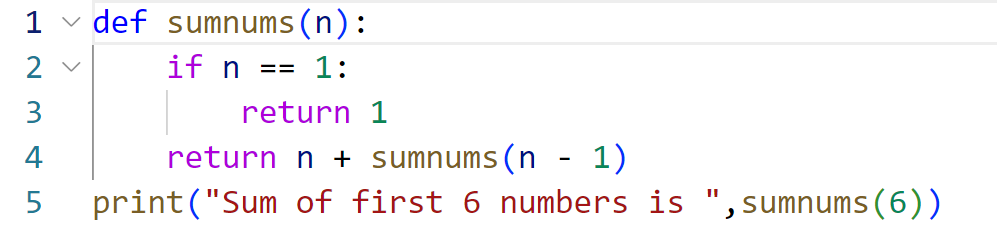 Sum of n natutal numbers  Recursive Functions
Trace Out
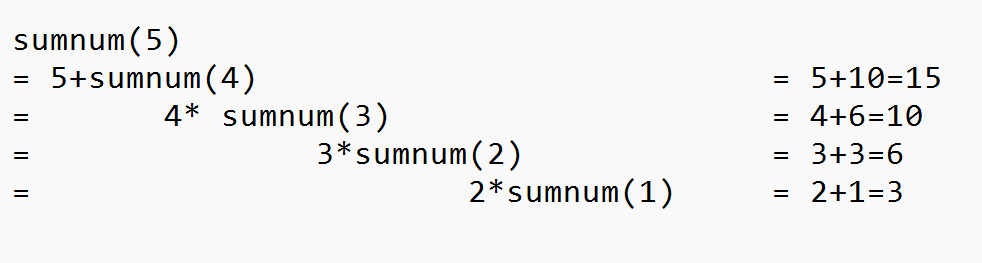 output
Sum of first 5 numbers is 15
Code
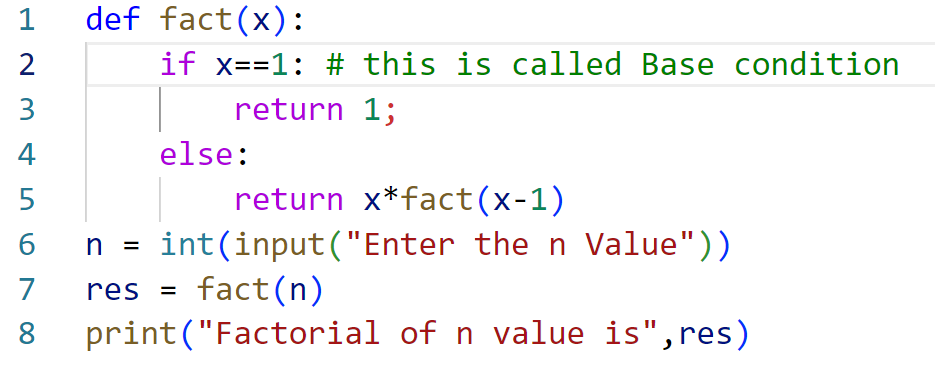 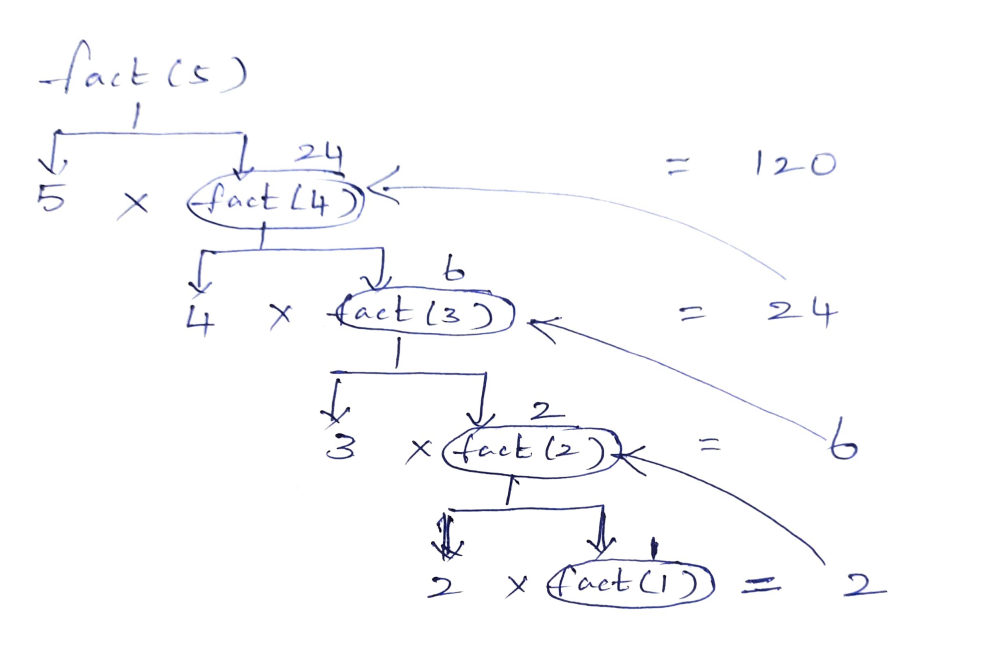 Recursive Functions
Trace Out
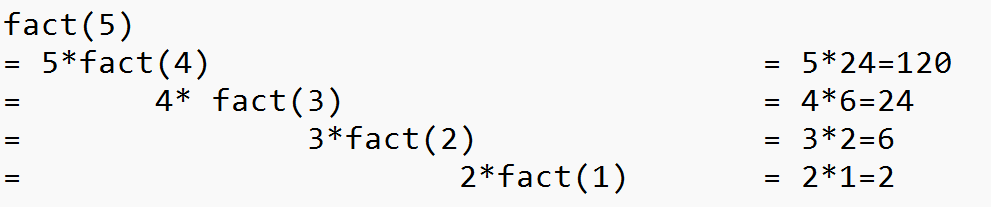 output
Enter the n Value 5
Factorial of n value is 120
“Data + structures" says it all. 
A data structure structures the data.
 It is a storage unit that organizes and stores data in a way the programmer can easily access.
In the real world, a programmer/ coder's work involves huge amounts of data. 
Analyzing and using the data is made easy for the programmer when it is arranged the right way. 
Apart from organizing the data, Data structures also makes processing and accessing the data easy.
Data Structures are a way of organizing data so that it can be accessed more efficiently depending upon the situation. 
Data Structures are fundamentals of any programming language around which a program is built. 
Types of Data Structures in Python are
1)	Built in Data Structures
2)	User Defined Data Structures
List Structures
Types of data Structures in Python
List Structures
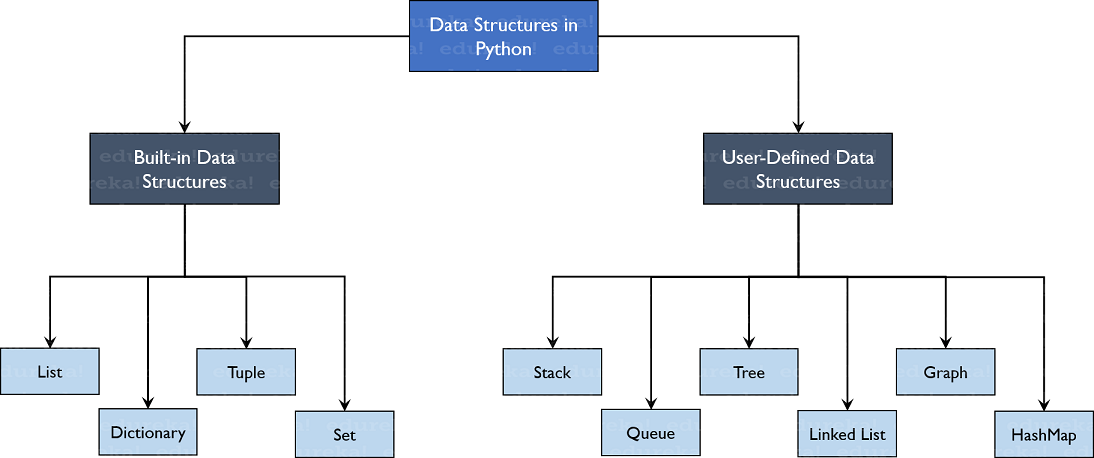 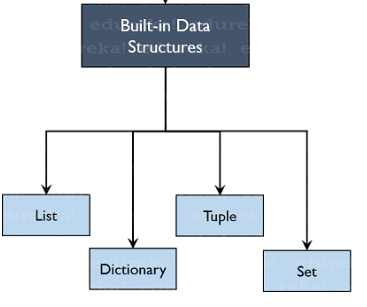 As the name suggests, these Data Structures are built-in with Python which makes programming easier and helps programmers use them to obtain solutions faster. 
Let’s discuss each of them in detail.
List Structures
List
List are one of the Built in Data Structure in Python
Lists are ordered collection of data
Lists are mutable, meaning that after creation, we can modify their elements.
Lists allow duplicate elements.
Lists are used to store data of different data types in a sequential manner.
There are addresses assigned to every element of the list, which is called as Index. 
The index value starts from 0 and goes on until the last element called the positive index. 
There is also negative indexing which starts from -1 enabling you to access elements from the last to first
List Structures
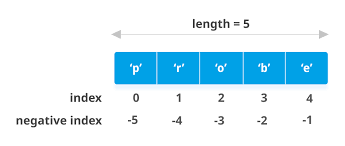 6. Sorting List Elements
7.Concatenating the List
8. Slicing the List
10.Two Dimensional List
9. Built in Functions
1. Creating Lists
List Structures
2. Adding elements to Lists
OPERATIONS 
ON 
LIST
3. Removing  elements from  Lists
4. Modifying List elements
5.Accessing elements  From  Lists
1. Creating Lists
A list is created in Python by placing items inside [], separated by commas . For example,





A list can have any number of items and they may be of different types (integer, float, string, etc.). For example,





A List can be Created with Duplicate evalues
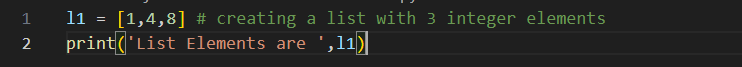 Output:
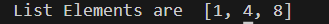 List Structures
Output:
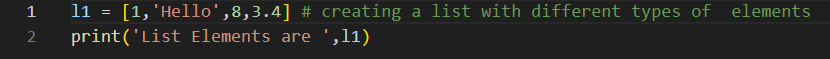 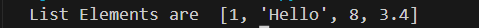 Output:
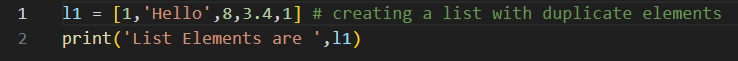 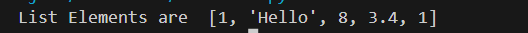 2. Adding elements to Lists
List has 3 Methods to Add Elements
append    To Add Single element at the end of the List
extend    To Add Multiple Elements at the end of the List
insert     To Add Element at a specified Position in the List
List Structures
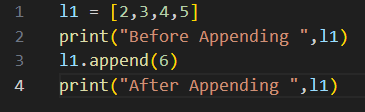 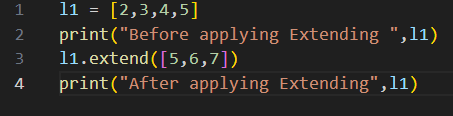 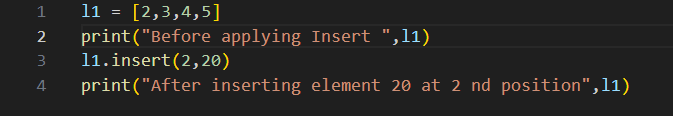 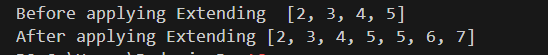 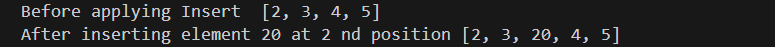 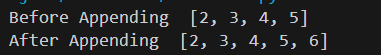 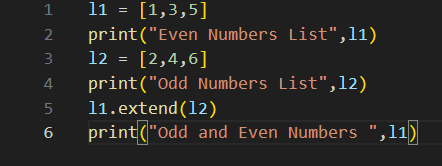 Extend can also be used to concatenate two Lists
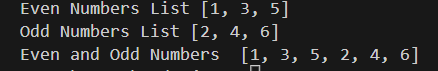 3. Removing  elements from  Lists
To delete elements, use the del  keyword which is built-in into Python but this does not return anything back to us.
To get the element back,  use the pop() function which takes the index value.
To remove an element by its value, use the remove() function.
List Structures
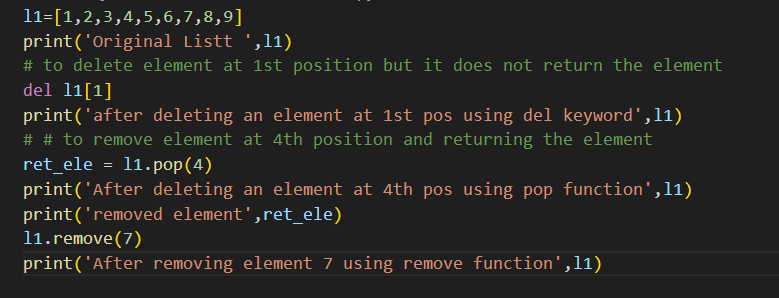 Output
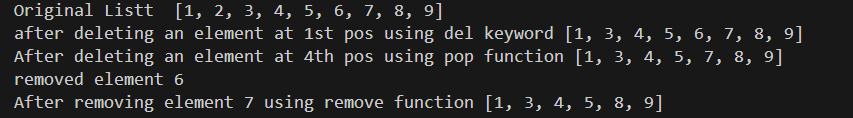 4. Modifying List elements
The List Elements can be modified using Index of the element
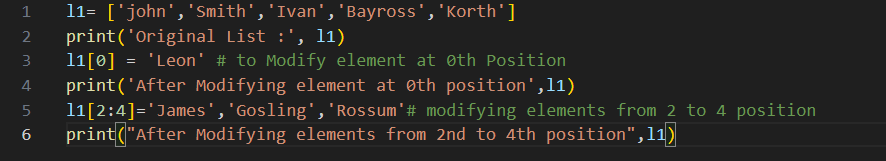 List Structures
Output
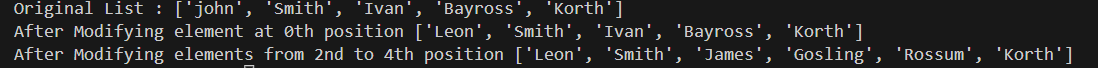 5.Accessing elements  From  Lists
For Loop - One way to Access elements from the Lists   
Index -  Another Way to Access Elements from the Lists
Code
List Structures
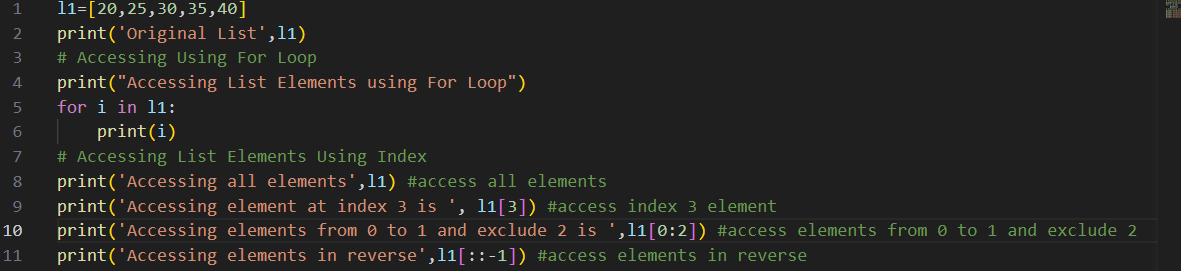 Output
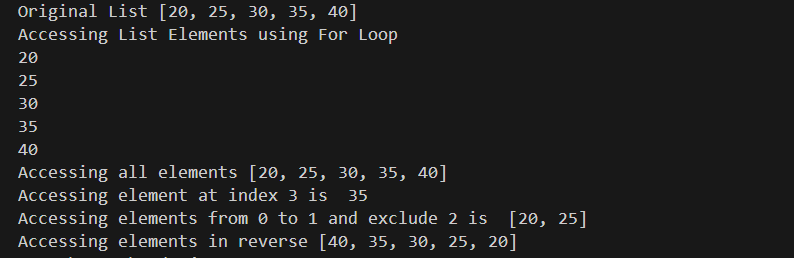 6.Sorting List Elements
List Elements can be sorted using 2 ways
Sorted – is a function  – where Sorting does not done at In-Place
Sort – is a List method  – where Sorting done at In-Place
Code
List Structures
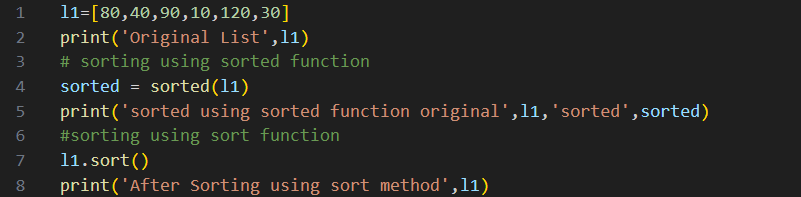 Output
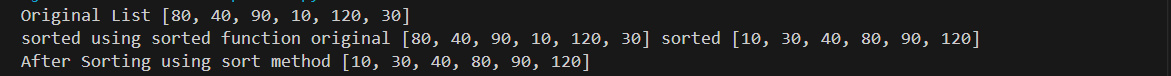 7. Concatenating one or More List Elements
+ Operator is used to concatenate one or more List Elements
Code
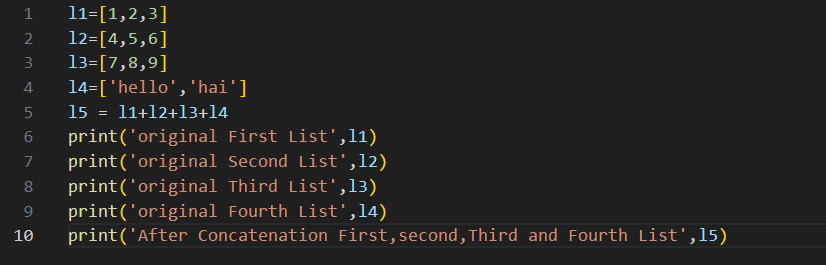 List Structures
Output
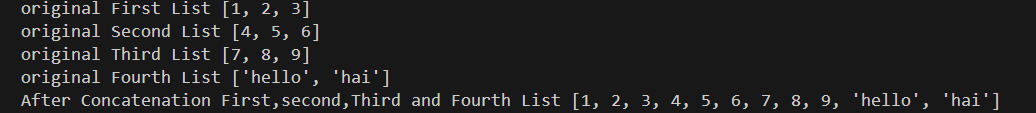 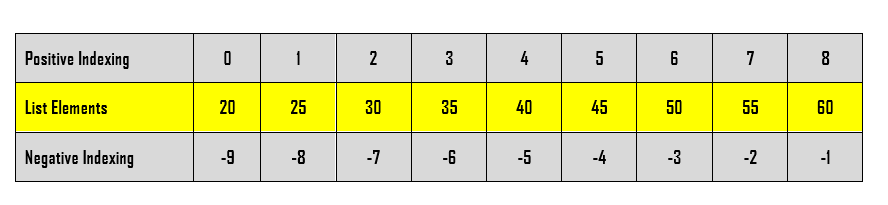 8. Slicing List Elements
Index is used to Slice the List Elements
Code
List Structures
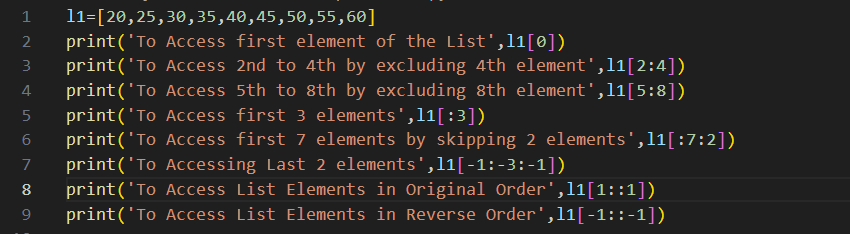 Output
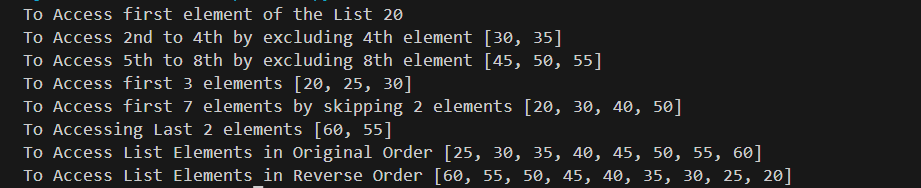 9. Built In Functions/other Methods
Built in Functions
len		Helps to find Number of elements in a List
Sorted		Helps to sort the List Elements (Not In-Place)
Other Methods
Count		Helps to find Number of Occurrences of the Given Element
Index		Helps to find the Index of the specified element
List Structures
Code
Output
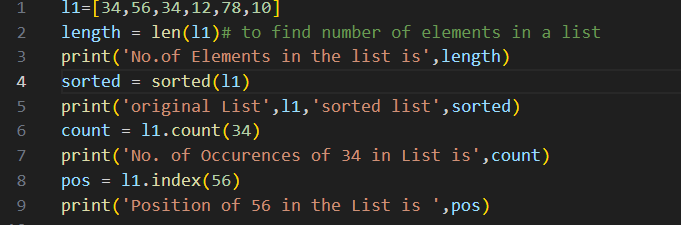 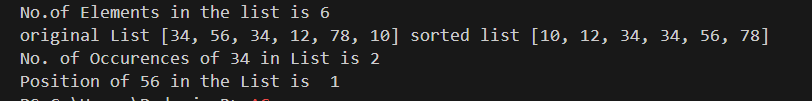 10. Two Dimensional Lists
Lists are a very widely use data structure in python. 
They contain a list of elements separated by comma. 
But sometimes lists can also contain lists within them. 
These are called nested lists or multidimensional lists.
List Structures
Output
Code
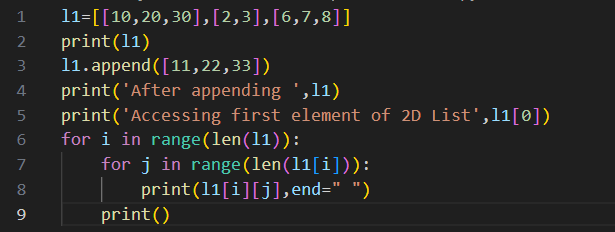 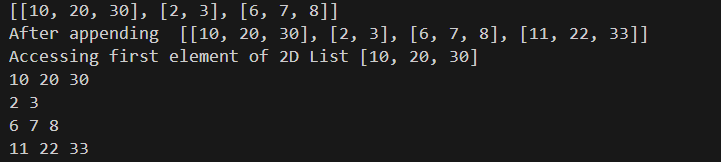 Iterate over a list in Python
There are multiple ways to iterate over a list in Python.
	1)	Using For Loop
	2)	For Loop and Range
	3)	Using a While Loop
	4)	Using list comprehension
Using For Loop  
	Simple For Loop can be used to iterate over a list in python
Iterating Over  a Lists in python
Code
Output
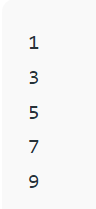 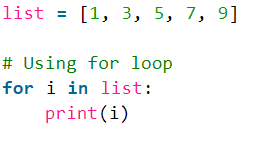 Iterate over a list in Python
2)	For Loop and Range
Code
Output
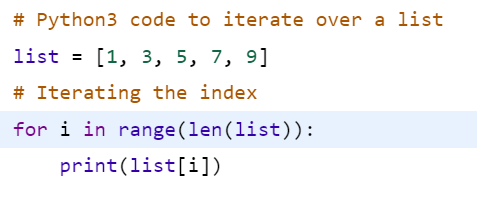 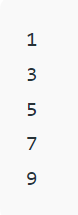 Iterating Over  a Lists in python
3)	Using While Loop
Output
Code
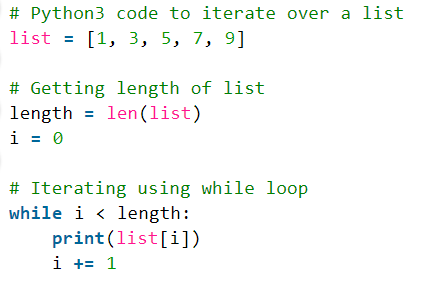 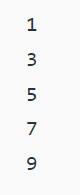 Iterate over a list in Python
4)	 Using list comprehension
Code
Output
Iterating Over  a Lists in python
Void  Methods of List 
1) sort					list.sort()
2) remove					list.remove(element)
3) insert					list.insert(pos, element)
4) append					list.append(element)
5) extend					list.extend([elements])

Return Type Methods of List
1) pop()					element = list.pop(position)
2) count()					var = list.count(element)
3) index()					var = list.index(element)

List functions
1) len					var = len(list)
2) sorted					var = sorted(list)
List -  Summary
Tuple is a Built  in Data Structure  in Python
Tuple  items are  Ordered, means that the items have a defined order, and that order will not change.
Tuple  items are Unchangeable (Immutable), meaning that we cannot change, add or remove items after the tuple has been created
Tuple allows Duplicates
Tuple
Structures
1. Creating Tuples
7.Concatenating theTuple elements
6. Sorting Tuple Elements
10.Packing and unpacking Tuples
8. Slicing the tuple Elements
9. Built in Functions
2. Adding elements to Tuples
Tuple
Structures
OPERATIONS 
ON 
LIST
3. Removing  elements from  Tuples
4. Modifying Tuple elements
5.Accessing elements  From  Tuples
1)	Creating a Tuple
A tuple is created by placing all the items (elements) inside parentheses (), separated by commas. 
The parentheses are optional, however, it is a good practice to use them.
A tuple can have any number of items and they may be of different types (integer, float, list, string, etc.).
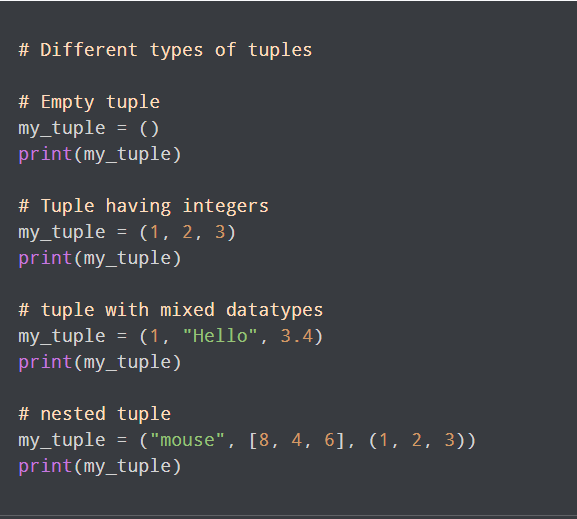 Tuple
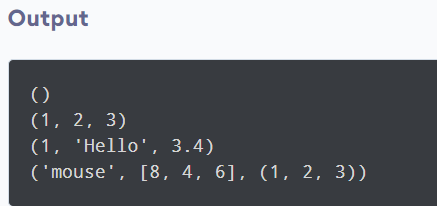 2) Adding elements to a Tuple
Since tuples are immutable, they do not have a built-in append() method, but there are other ways to add items to a tuple.
	1)	Convert into a list: convert tuple into a list,, add  item(s), and convert it back into a tuple.



 	
2)	Add tuple to a tuple. add tuples to tuples,  create a new tuple with the item(s), and add it to the existing tuple:
	
	t2 = ("apple", "banana", "cherry")y = ("orange",)t2 += yprint(t2)
t1 = ("apple", "banana", "cherry")y = list(t1)y.append("orange")t1 = tuple(y)
Tuple
Removing Elements from the Tuple
	You cannot remove elements from the Tuple
Tuple
4. Modifying Tuple elements
Once a tuple is created, you cannot change its values. Tuples are unchangeable, or immutable as it also is called.
It is possible to convert the tuple into a list, change the list, and convert the list back into a tuple.
x = ("apple", "banana", "cherry")y = list(x)y[1] = "kiwi"x = tuple(y)print(x)
Tuple
5.Accessing elements  From  Tuples
For Loop - One way to Access elements from the Lists   
Index -  Another Way to Access Elements from the Lists
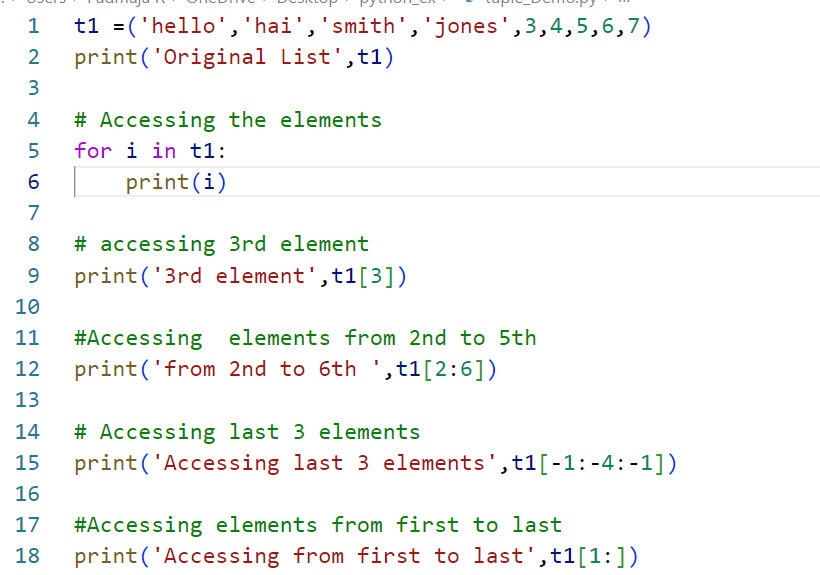 Tuple
6. Sorting Tuple Elements
Sorted built in function is used to sort tuple elements
To sort in descending order, pass reverse=True to sorted() function.
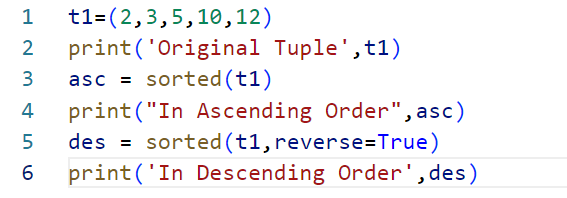 Tuple
OUTPUT
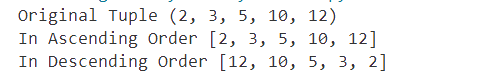 9, Built In functions
Tuple
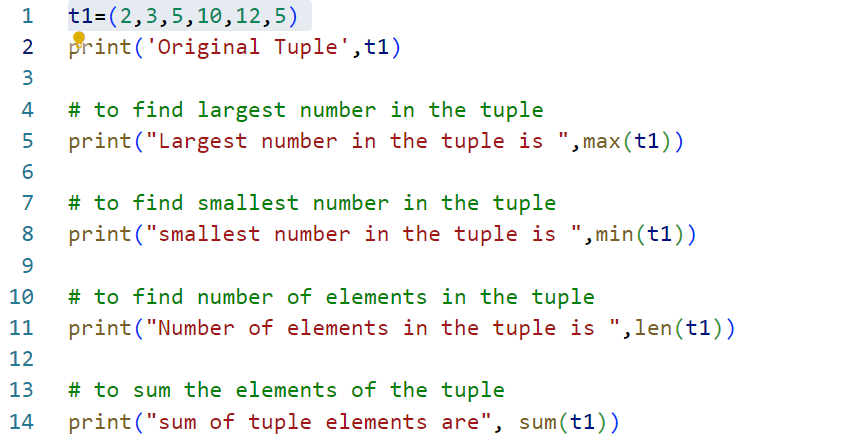 output
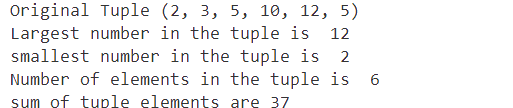 Packing and unpacking Tuple
When a tuple is created, we normally assign values to it. This is called "packing" a tuple:
fruits = ("apple", "banana", "cherry")
(a,b,c) = fruits
print(a)
print(b)
print(c)
output
apple
banana
cherry
Tuple
fruits = ("apple", "banana", "cherry", "strawberry", "raspberry")
(a, b, *c) = fruits
print(a)
print(b)
print(c)
output
apple
banana
['cherry', 'strawberry', 'raspberry']
SET is a Built  in Data Structure  in Python
SET  items are  UnOrdered, means that the items will not have a defined order, and that order will  change.
SET  items are Unchangeable (Immutable), meaning that we cannot change, add or remove items after the tuple has been created
SET do not allow Duplicates
set
7.Concatenating theTuple elements
6. Sorting Tuple Elements
10.Packing and unpacking Tuples
8. Slicing the tuple Elements
9. Built in Functions
1. Creating Sets
2. Adding elements to sets
set
OPERATIONS 
ON 
LIST
3. Removing  elements from  sets
4.Accessing elements  From  Tuples
Creating sets
Sets are created  by placing all the elements inside curly braces {}, separated by comma.
Output
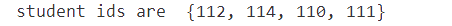 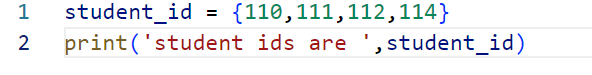 Tuple
Adding elements to sets
Elements can be added to sets using add() method
student_id = {110,111,112,114}
print('student ids are ',student_id)
student_id.add(115)
print("after adding new student is",student_id)
Tuple
Output
student ids are  {112, 114, 110, 111}
after adding new student is {110, 111, 112, 114, 115}
Accessing  elements from the sets
Elements can be accessed through  For loop
student_id = {110,111,112,114}
print('student ids are ',student_id)
# one way of accessing Set Elements
student_id.add(115)
print("after adding new student is",student_id)
#another way of accessing Set Elements
for i in student_id:
    print(i)
Tuple
student ids are  {112, 114, 110, 111}
after adding new student is {110, 111, 112, 114, 115}
110
111
112
114
115
Output
Remove element from the set
remove() and discard() methods are used to remove elements from the set
student_id = {110,111,112,114}
print('Before Removing student ids are ',student_id)
student_id.remove(111)
print("After removing element",student_id)
student_id.discard(112)
print("After Removing element from set",student_id)
Tuple
Output
Before Removing student ids are  {112, 114, 110, 111}
After removing element {112, 114, 110}
After Removing element from set {114, 110}
List is a collection which is ordered and changeable. Allows duplicate members.
Tuple is a collection which is ordered and unchangeable. Allows duplicate members.
Set is a collection which is unordered, unchangeable*, and unindexed. No duplicate members.
Dictionary is a collection which is ordered** and changeable. No duplicate members.
Python Data structures summary
END OF THE UNIT - III